Figure 1. Weather parameters for duration of cultivation from November to April for two years
Figure 2: Linkage map for every one-dimensional scanning position from Inclusive Composite Interval Mapping (IC)
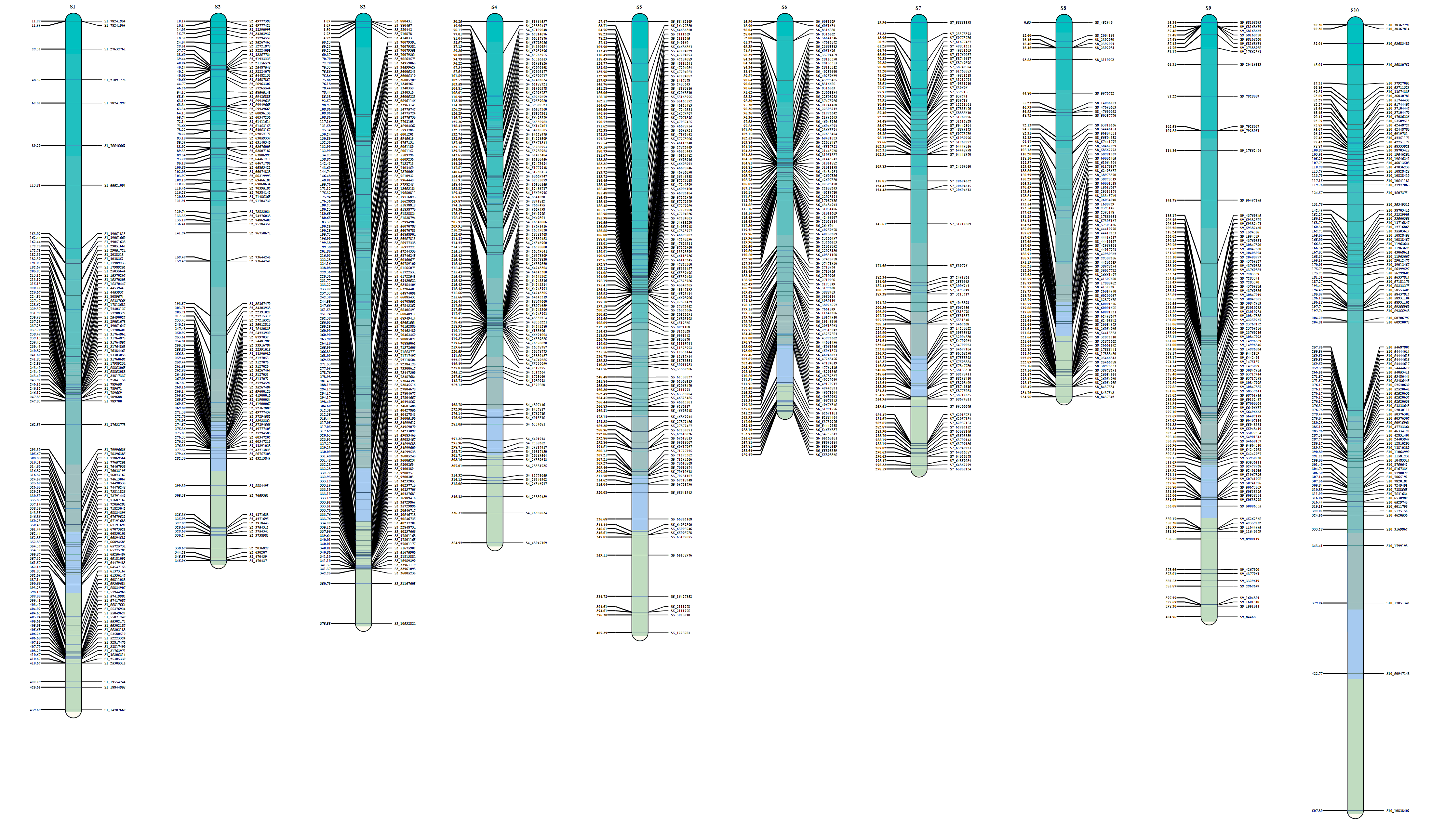 Figure 3: The epistatic QTLs for dry biomass weight and digestibility trait studied in ICSV1× ICSV700 RIL population.
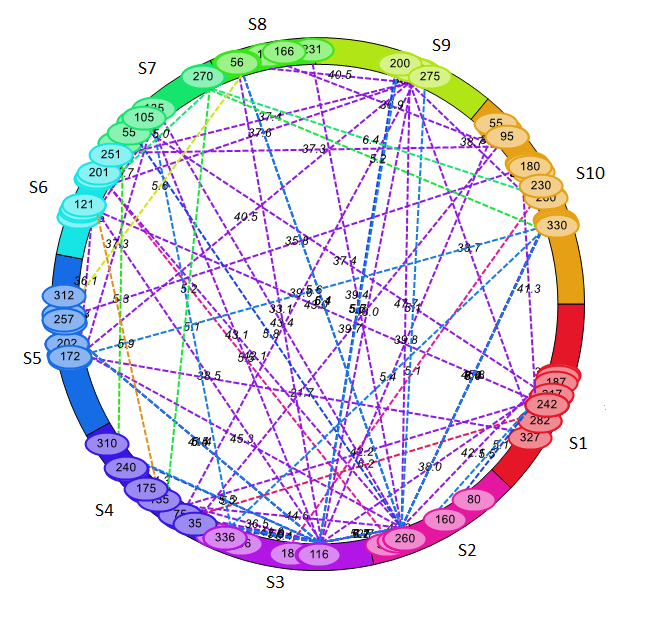